Machine Learning
Supervised Learning
Classification and Regression
K-Nearest Neighbor Classification
Fisher’s Criteria & Linear Discriminant Analysis
Perceptron: Linearly Separable
Multilayer Perceptron & EBP & Deep Learning, RBF Network
Support Vector Machine
Ensemble Learning: Voting, Boosting(Adaboost)
Unsupervised Learning
Dimensionality Reduction: Principle Component Analysis
Independent Component Analysis
Clustering: K-means
Semi-supervised Learning & Reinforcement Learning
Reinforcement Learning
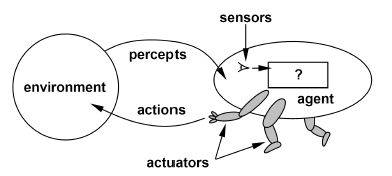 An approach to Artificial Intelligence
 



Learning from interaction 
Learning about, from, and while interacting with an external environment 
 



Goal-oriented learning 
Learning what to do (i.e. how to map situations to actions) so as to maximize a numerical reward signal
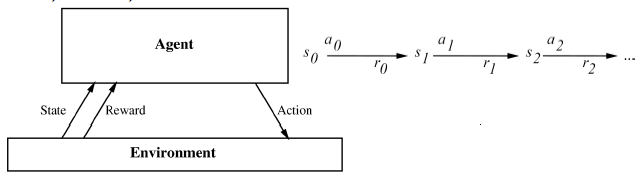 Comparison to Supervised Learning
Supervised learning: “learning with teacher” 
Target function to be learned: 
Input-output pairs from the function to be learned is required:
 
Compute function that approximates the target function 

Consider 
Robot learning to dock on battery charger 
Learning to choose actions to optimize factory output 
Learning to play game (chess, poker, blackjack, poker, etc.) 

Reinforcement learning: “learning with critic” 
Doesn’t tell us what to do – how well we have been doing in the past 
Feedback is scarce, and it comes late
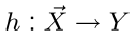 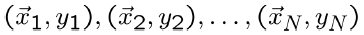 Supervised learning

Unsupervised learning

Reinforcement learning
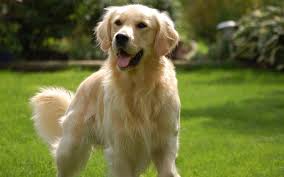 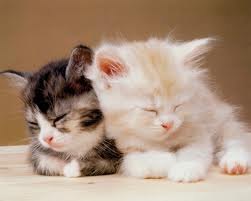 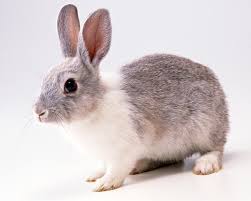 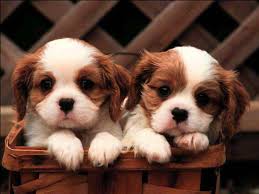 Cat
?
Dog
Rabbit
4
Supervised learning

Unsupervised learning

Reinforcement learning
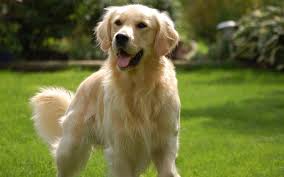 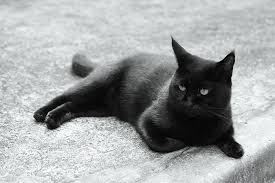 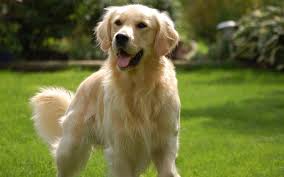 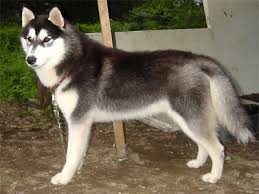 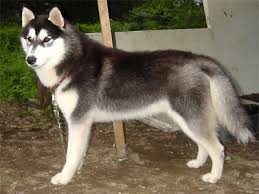 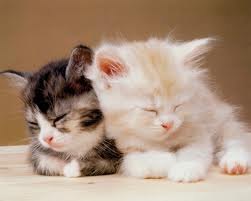 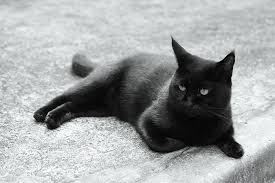 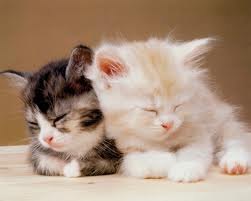 5
Example: Cart-Pole
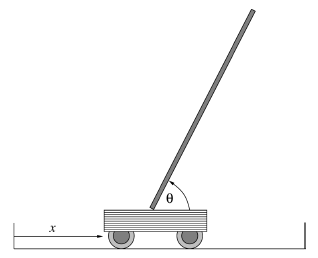 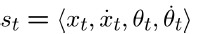 State: 
Reward:
-1 when the pole falls down or cart reaches the end of the rail
0 otherwise
Action: jerk-left, jerk-right
Semi-Supervised Learning
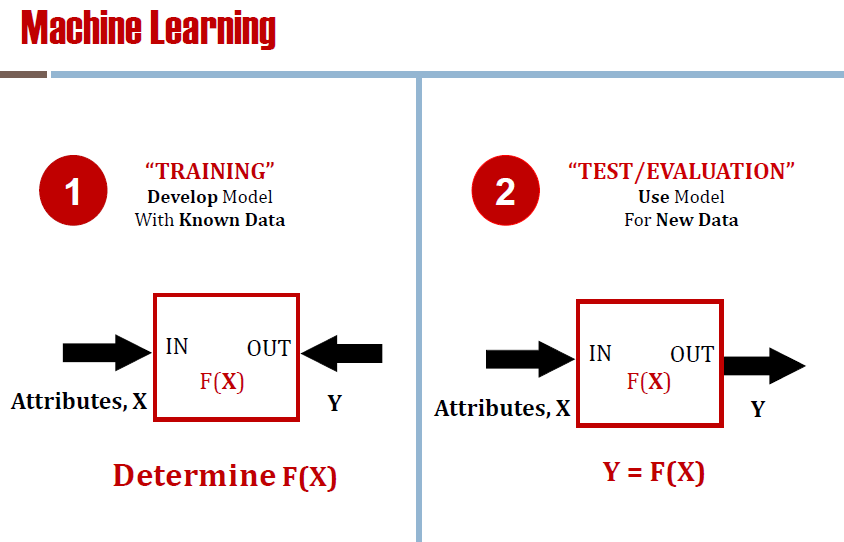 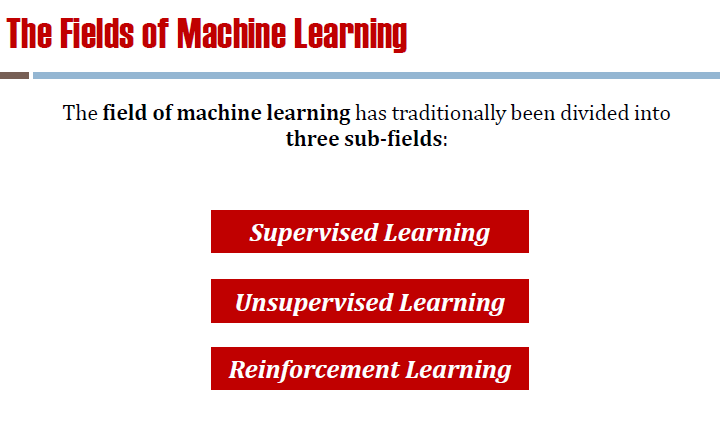 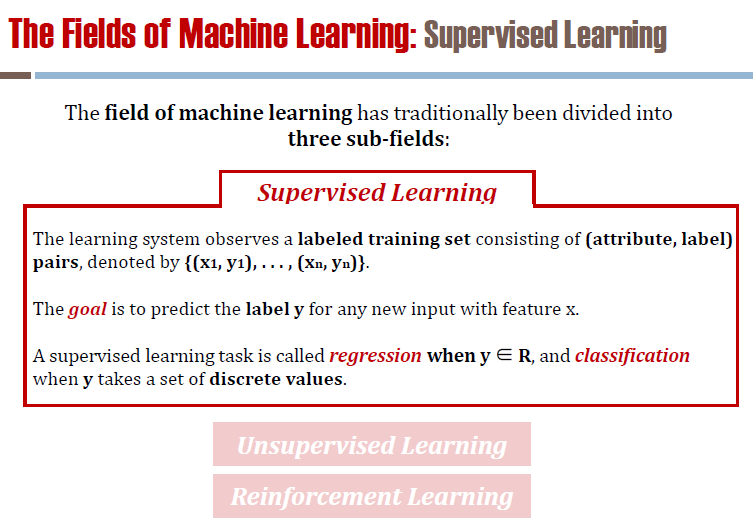 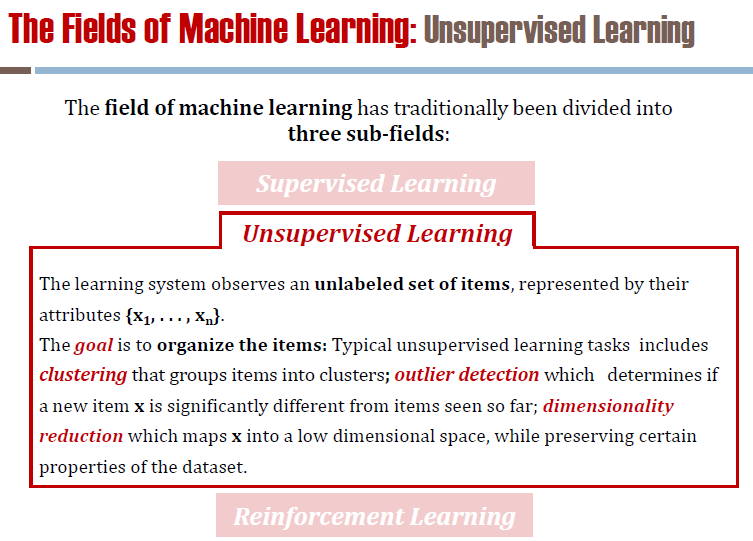 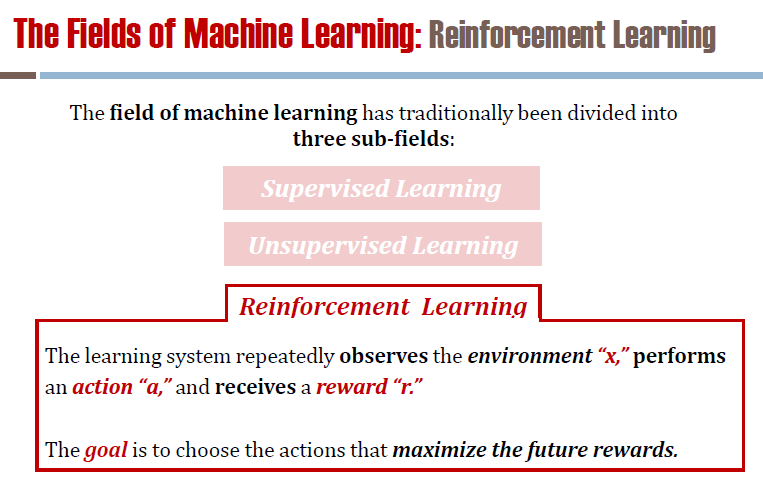 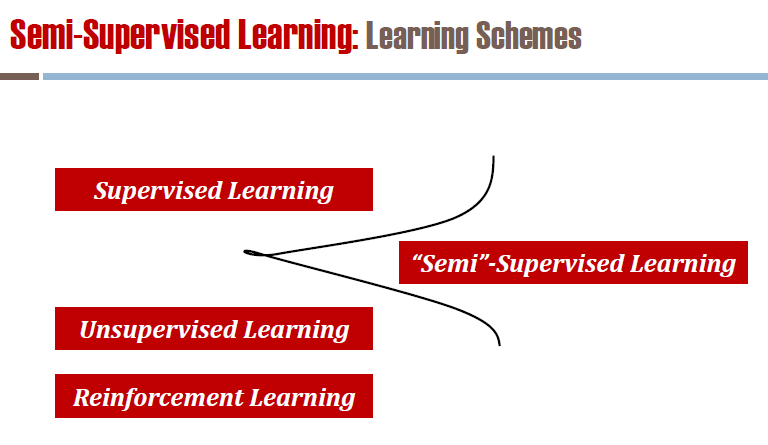 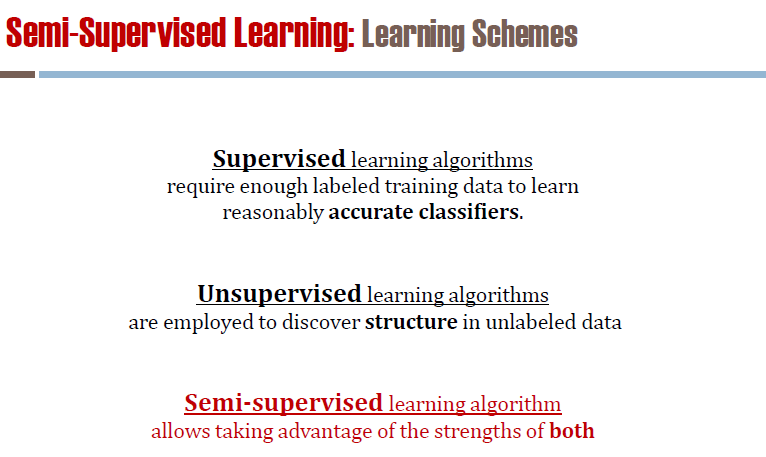 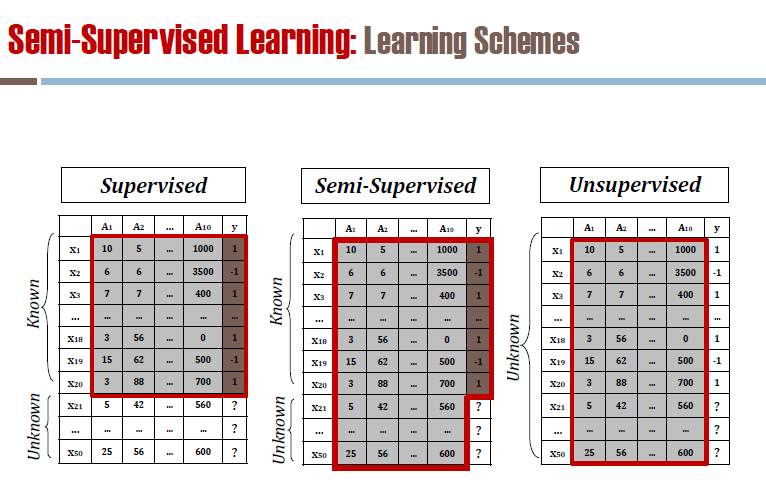 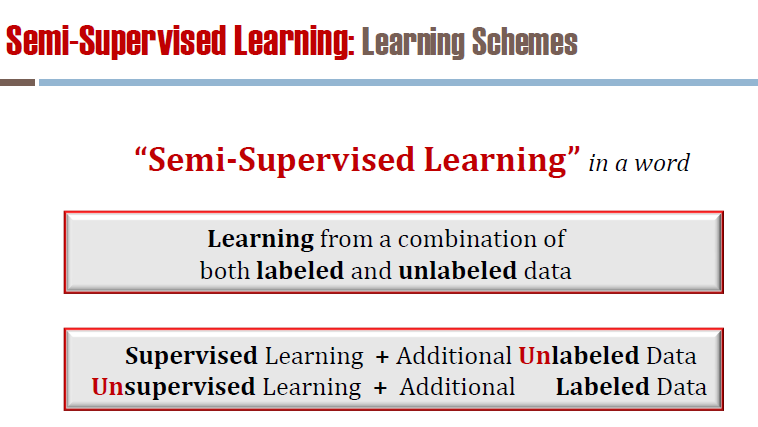 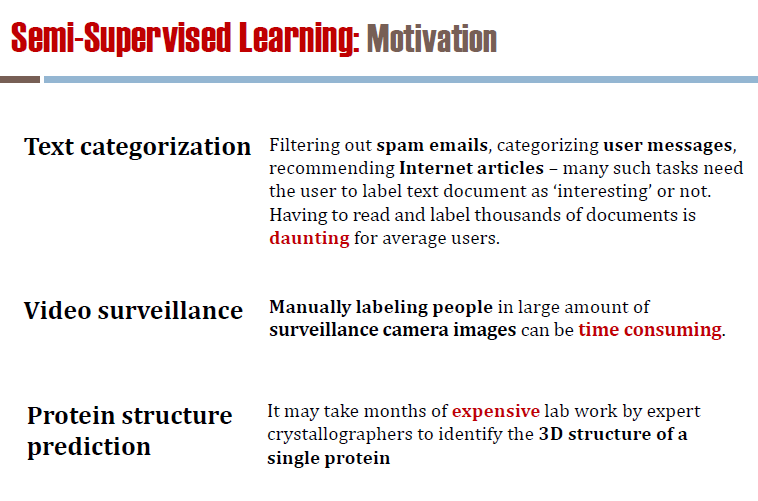 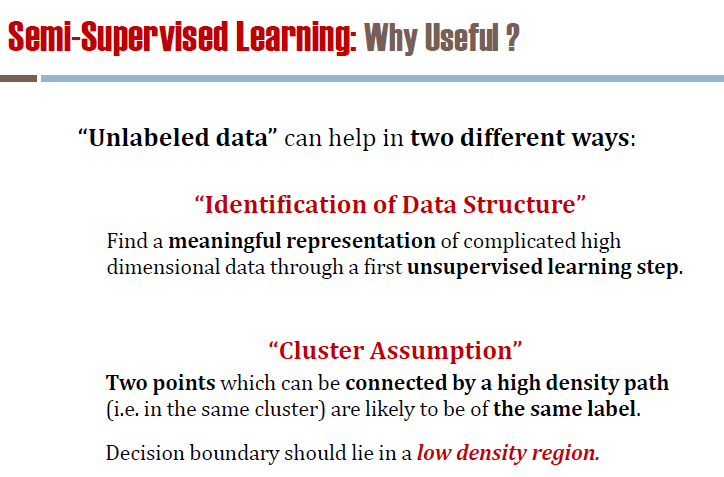